Cape light compactresponse to
Special Barnstable County Commission Recommendations -  Relative to the Cape Light Compact
June 13, 2012
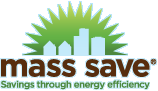 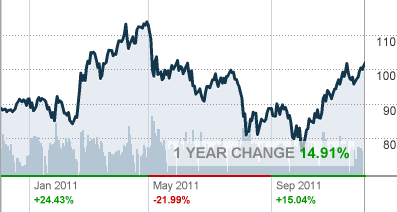 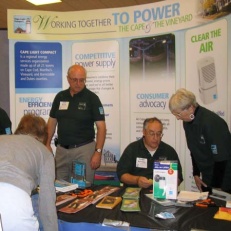 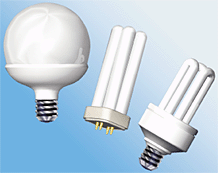 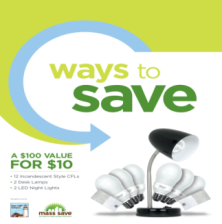 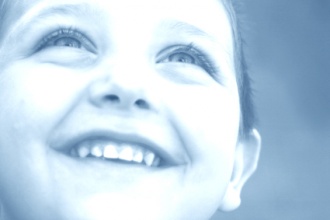 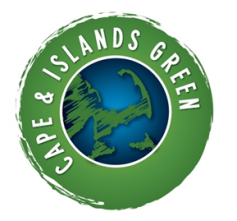 2
Topics
CLC June 13, 2012 Response to County Commissioners
  CLC Key Milestones
  Relationship between CLC, CVEC & Barnstable County
  Transparency, Open Meeting Law and Public Records
  Budgets and Oversight
  Purpose of Regional Government
  Recommendations
  Appendix
3
Key Milestones
4
Key Milestones, continued
5
CLC & CVECBarnstable County Relationship
Barnstable County Administrative Services Agreements with CLC and CVEC
6
Transparency, Open Meeting Law & Public Records
CLC complies with the Open Meeting Law and Public Records Law
Energy related activities are specifically enumerated in the executive session portion of the Open Meeting Law
The Public Records law also provides an exemption on energy related activities
7
Budgets & Oversight
Numerous Massachusetts state agencies have oversight of and involvement in CLC activities
CLC Operating Budget reviewed and approved by CLC Board
CLC energy efficiency plans and annual reports are reviewed by the MA Energy Efficiency Advisory Council (EEAC) and the MA Department of Public Utilities
These filings contain detailed budget information
These materials are publicly available 
The MA AG is a voting member of the EEAC who reviews and comments on CLC’s energy efficiency plans and reports
8
Next Steps
CLC and County discussion on SmartGrid development
Long Range Energy Planning
Review existing Administrative Services Agreement
9
AppendixBudget Tab of CLC website
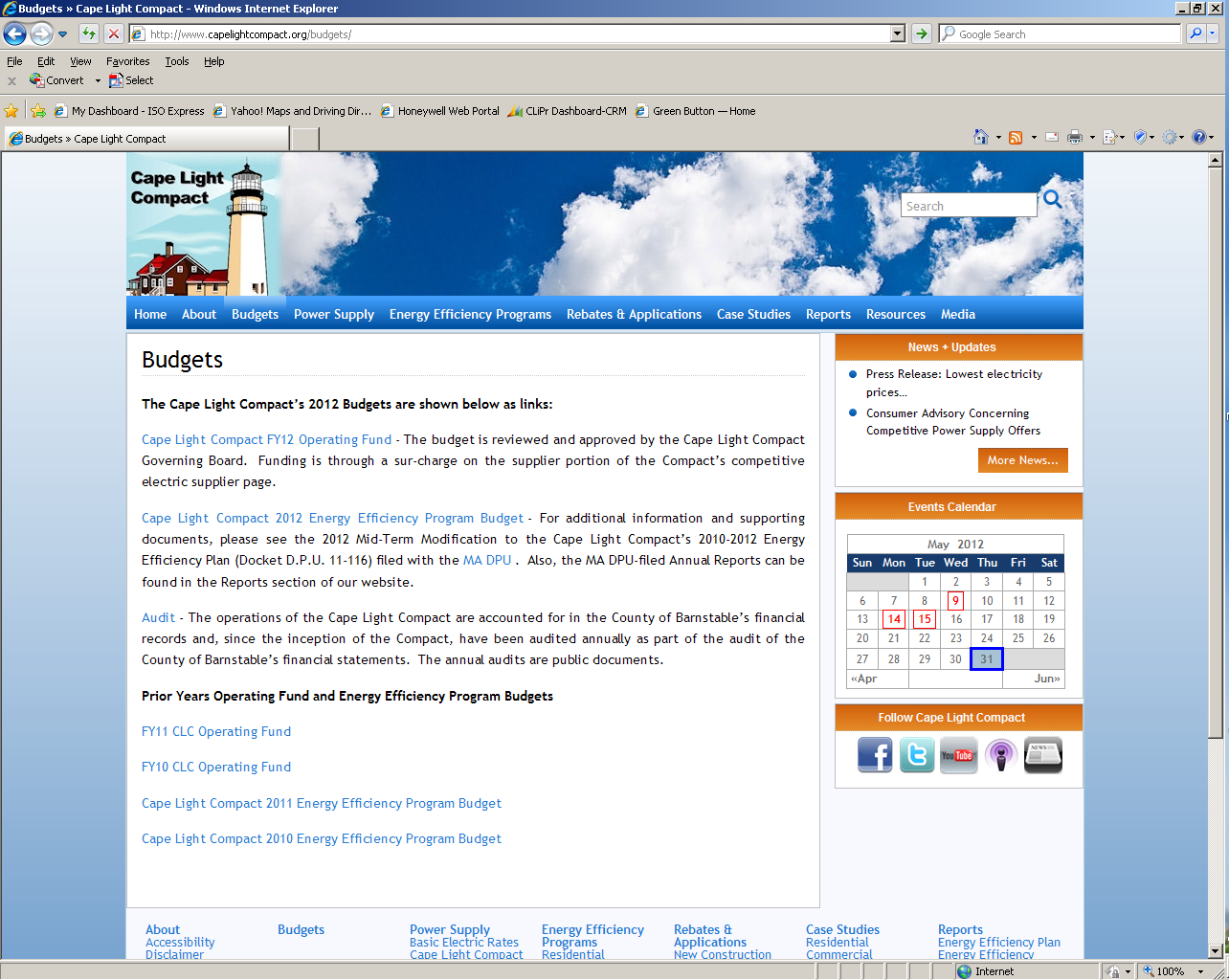 10
AppendixBudget  Attachments
FY12 Operating Fund
FY11 Operating Fund
FY10 Operating Fund
2012 Energy Efficiency Program Budget
2011 Energy Efficiency Program Budget
2010 Energy Efficiency Program Budget
Audit Letter dated January 30, 2012